Fizika
7-sinf
MAVZU: JISMLARNING HARAKATI
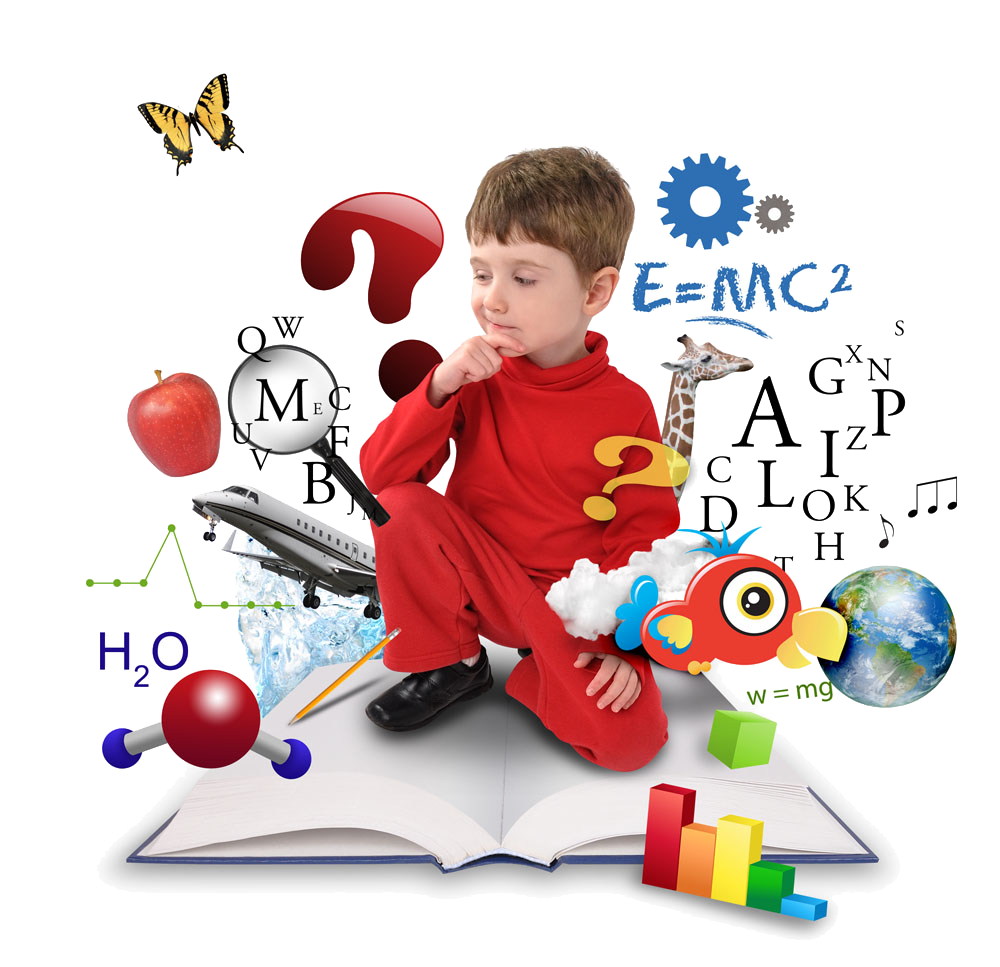 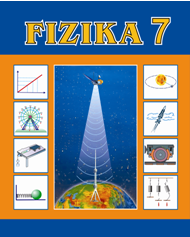 O‘qituvchi
Hamidova Zaynura Ramazanovna
ASOSIY TUSHUNCHALAR:
Mexanik harakat
1
Harakatning nisbiyligi
2
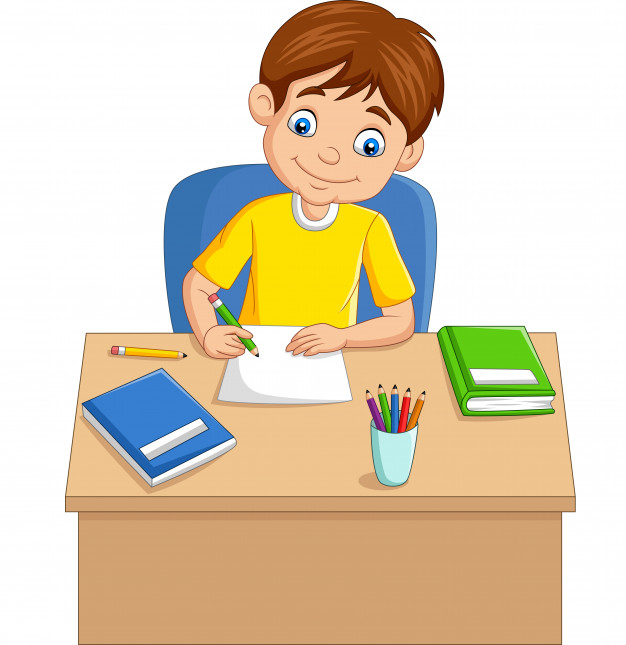 3
Sanoq jism
4
Sanoq sistemasi
O‘tilgan mavzuni takrorlash
Yer olam markazida bo‘lib, uning atrofida Quyosh va Oyning aylanishi, yuqoriga otilgan jismlarning yerga tushishini aytgan Yunon olimi kim edi?
Aristotel
Takrorlash
Abu Ali ibn Sino o‘z asarlarida “sabab” va “oqibat” deb, nimani nazarda tutgan edi?
Kuch
Tezlik
Sabab
Oqibat
Mexanika rivojiga hissa qo‘shgan fizik olimlar:
Fizik olimlar
Galileo Galiley
Aristotel
Arximed
Isaak Nyuton
Abu Rayhon Beruniy
Abu Ali ibn Sino
FIZIKA UYIMIZ
ATOM VA 
YADRO
OPTIKA
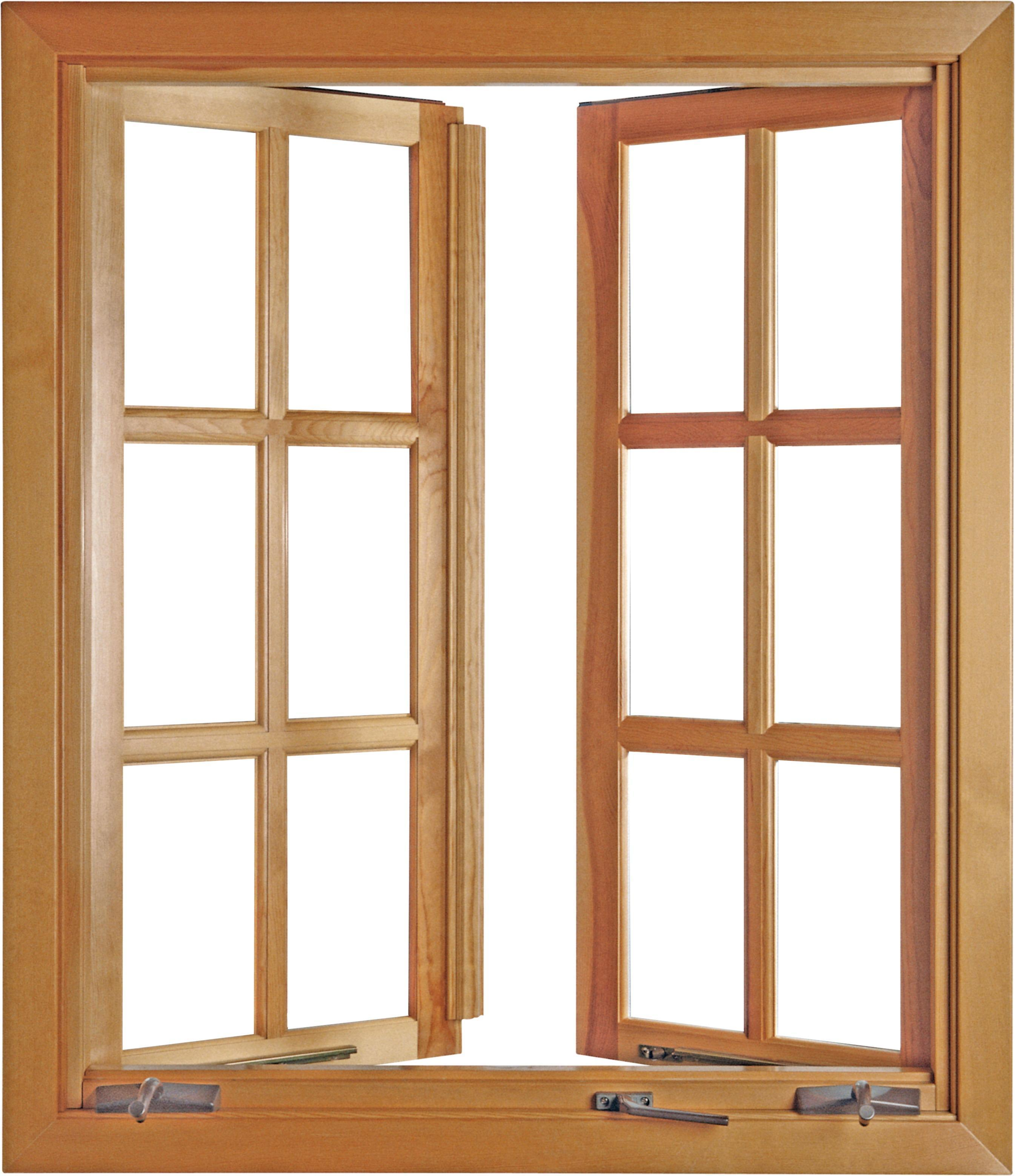 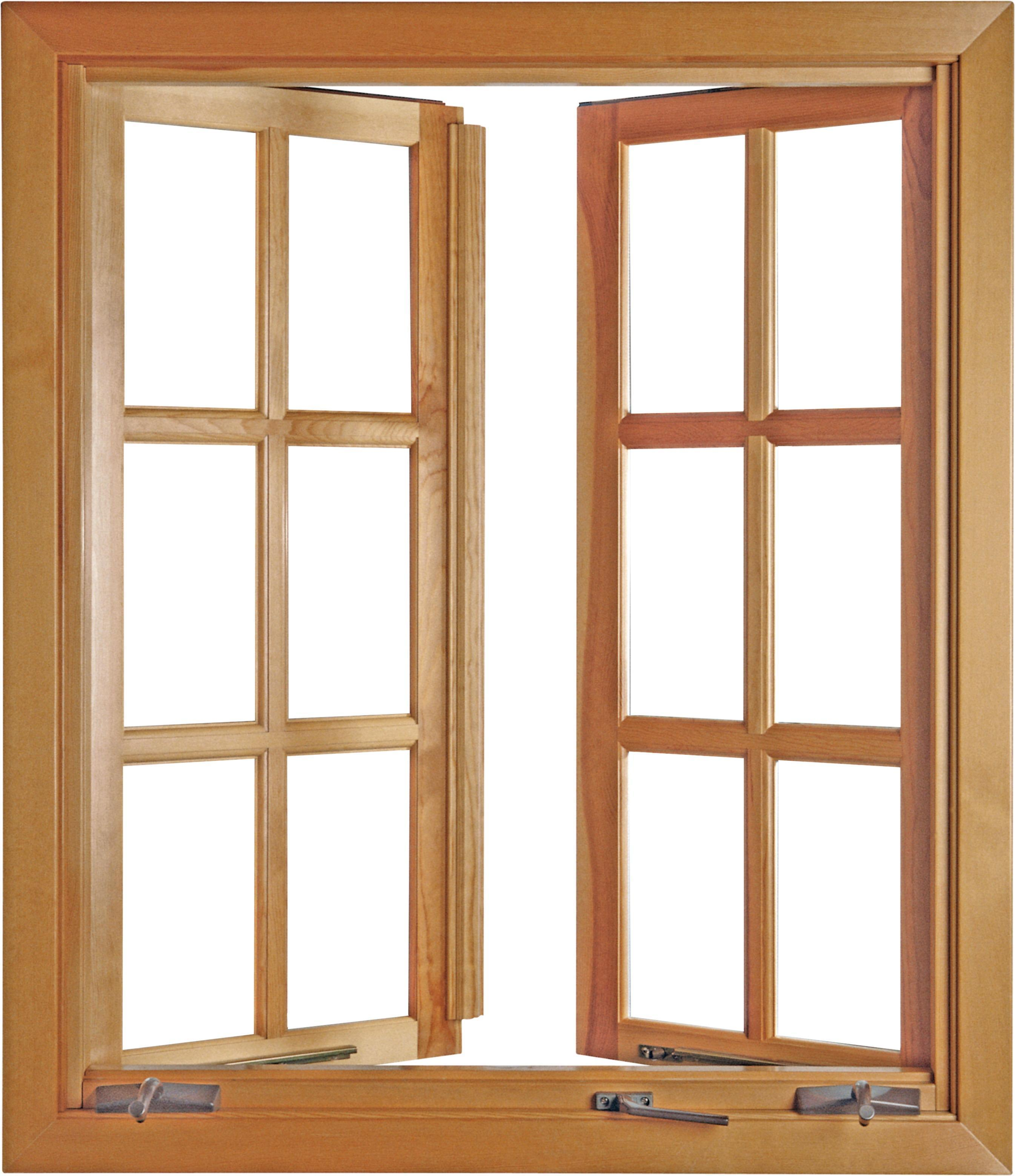 MOLEKULAR FIZIKA
ELEKTR VA MAGNETIZM
M E X A N I K A
M e x a n i k a
Harakat
Nima uchun?
Tinch turgan jismlar
Asosiy tushunchalar
Yo‘l
Ko‘chish
Vaqt
Asosiy kattaliklar
Tezlik
Tezlanish
ESLAB QOLING!
Kinematika so‘zi yunoncha «kinematos»  so‘zdan olingan bo‘lib, «harakat» degan ma’noni bildiradi.
Mexanik harakat
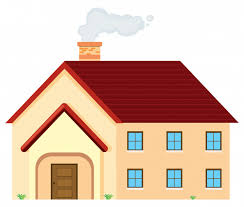 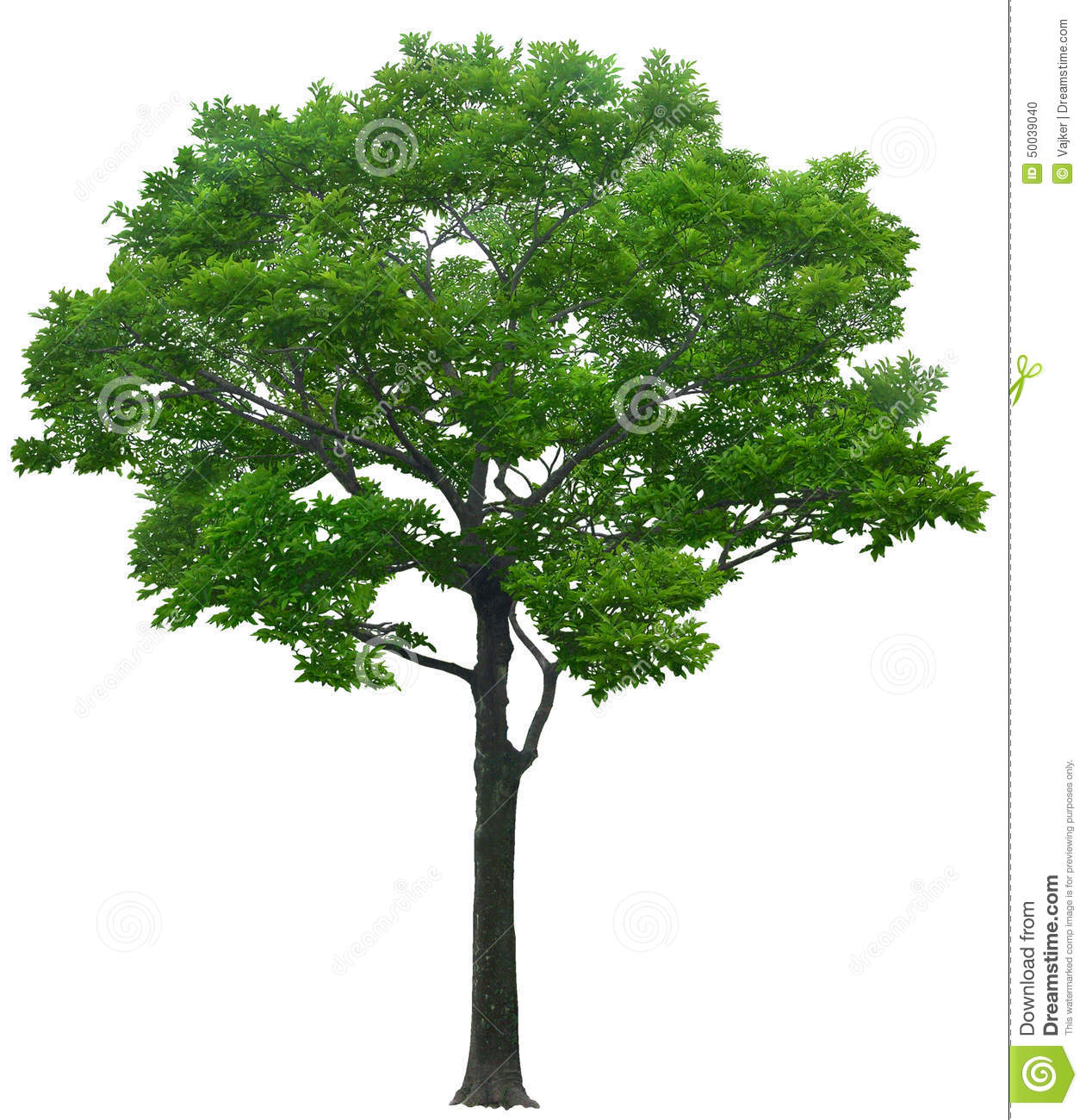 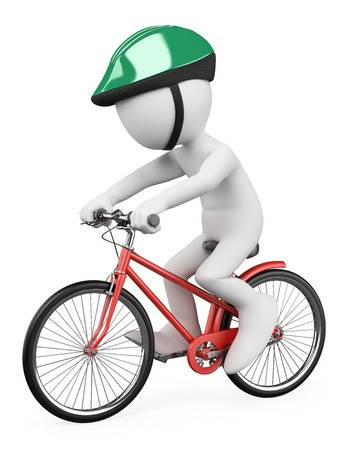 Harakatning nisbiyligi
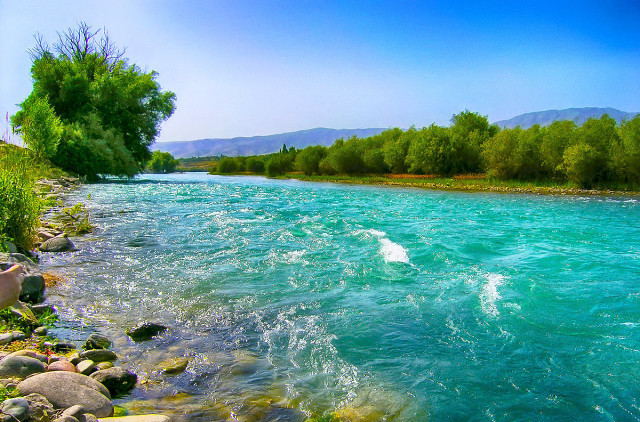 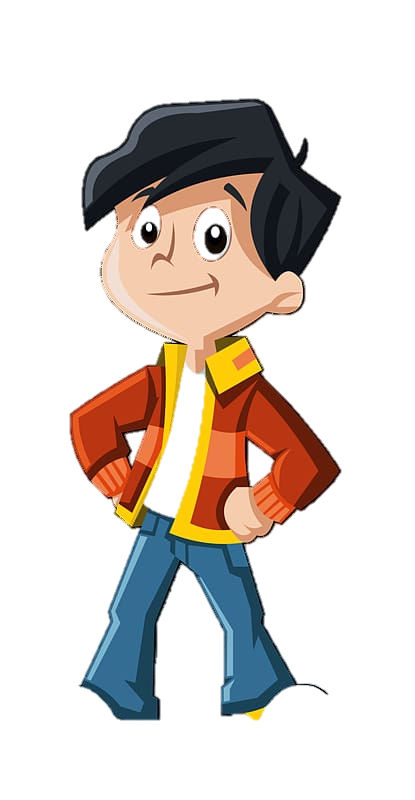 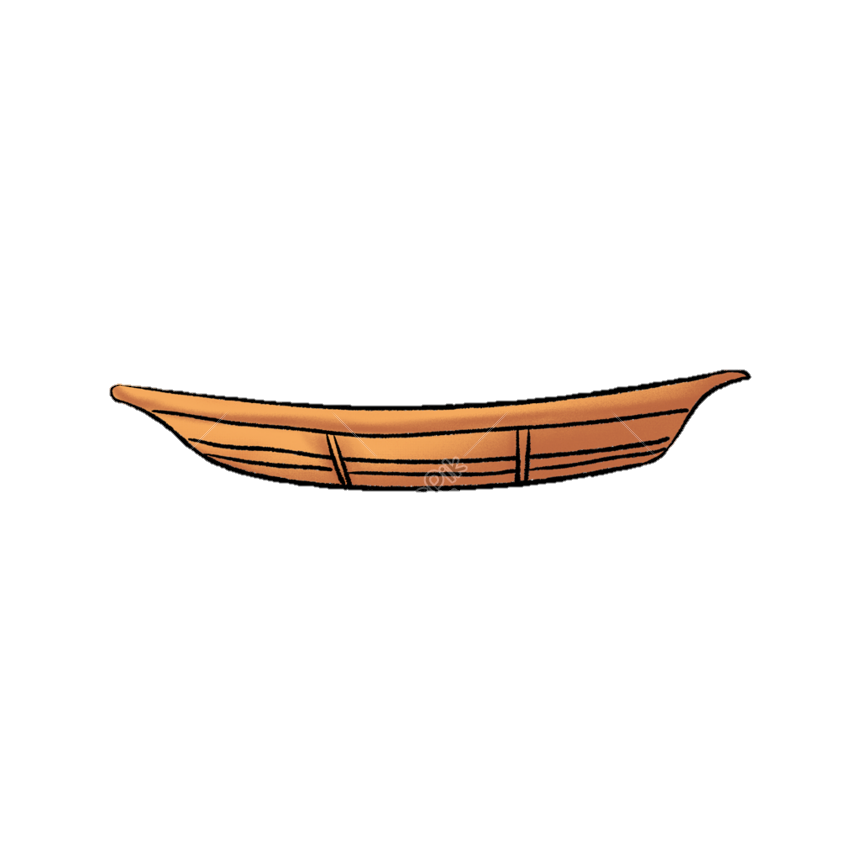 ESLAB QOLING!
Jismning mexanik harakati deb, uning boshqa jismlarga nisbatan fazodagi vaziyatining vaqt o‘tishi bilan o‘zgarishiga aytiladi.
Eslab qoling!
Barcha jismlarning harakati nisbiy bo‘lib, ularning tinch turishi ham nisbiydir.
Eslab qoling!
Jismning harakati yoki tinch holati qaysi jismga nisbatan kuzatilayotgan bo‘lsa, o‘sha jism sanoq jism deb ataladi.
Sanoq jism
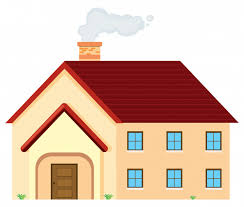 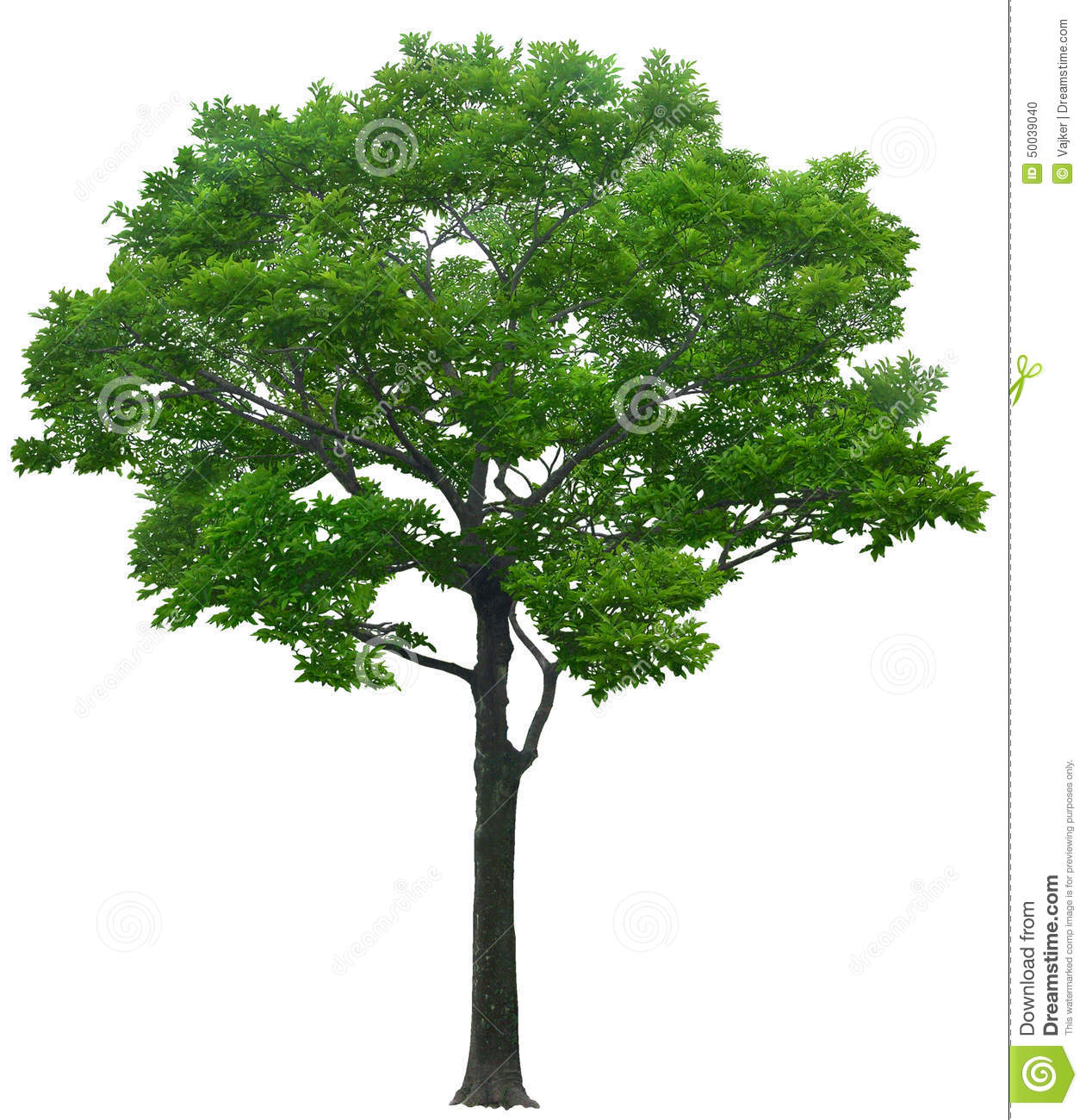 Sanoq jism
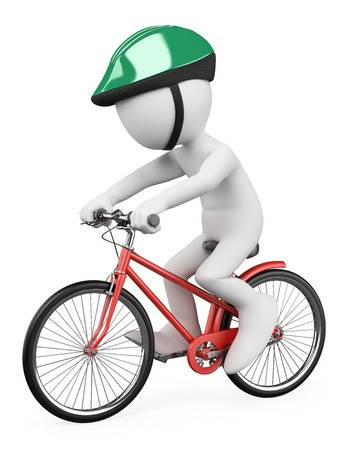 Raketaning harakatini kuzatamiz
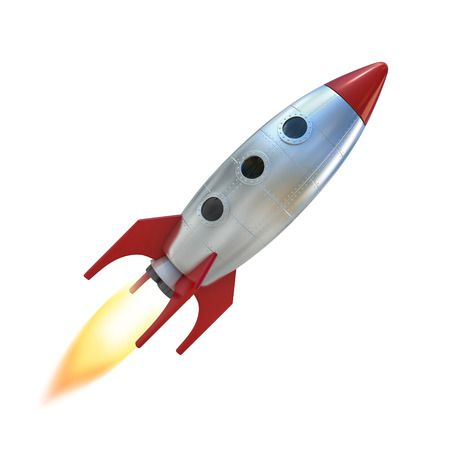 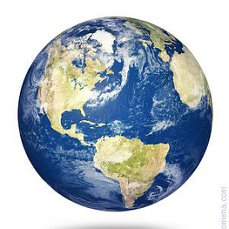 Sanoq jism
Mustaqil bajarish uchun topshiriqlar:
Yunon olimi Ptolomey Quyosh Yer atrofida aylanadi, deb hisoblagan. Polshalik olim Kopernik esa Yer Quyosh atrofida aylanadi, degan fikrni ilgari surgan. Sizningcha, qaysi olimning fikri to‘g‘ri? 
    O‘z fikringizni asoslab bering.
Mustaqil bajarish uchun topshiriqlar:
2. Bir xil mustahkamlikka ega bo‘lgan, pishirilgan ikkita bir xil tuxum olamiz. Ularning bir xil tomonlarini bir-biriga to‘g‘rilab, birinchisini tinch holatda tutib turamiz va ikkinchisi bilan birinchisiga zarb beramiz. 
Sizningcha, bunda tinch turgan tuxum sinadimi yoki zarb bergan tuxummi?
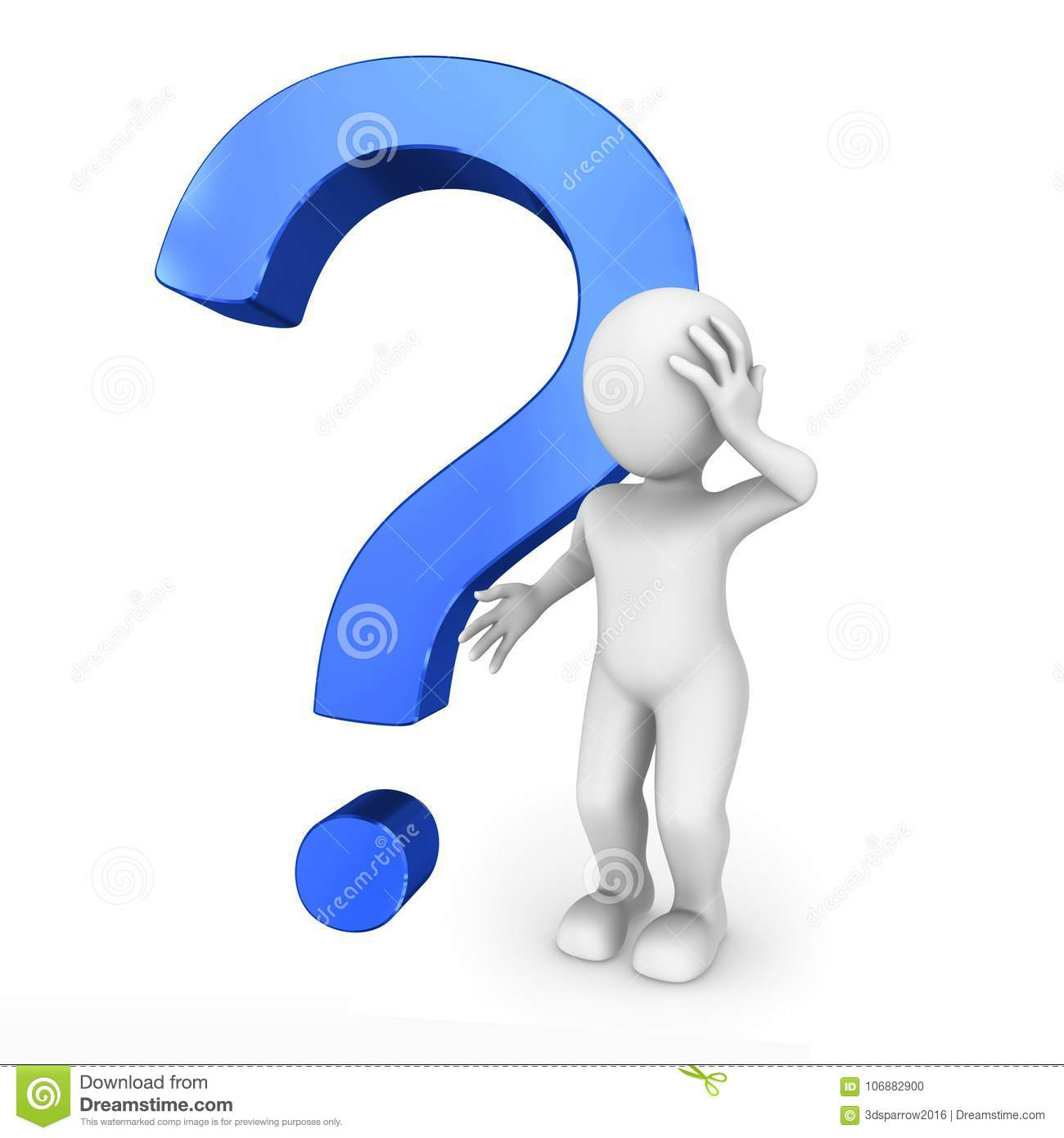 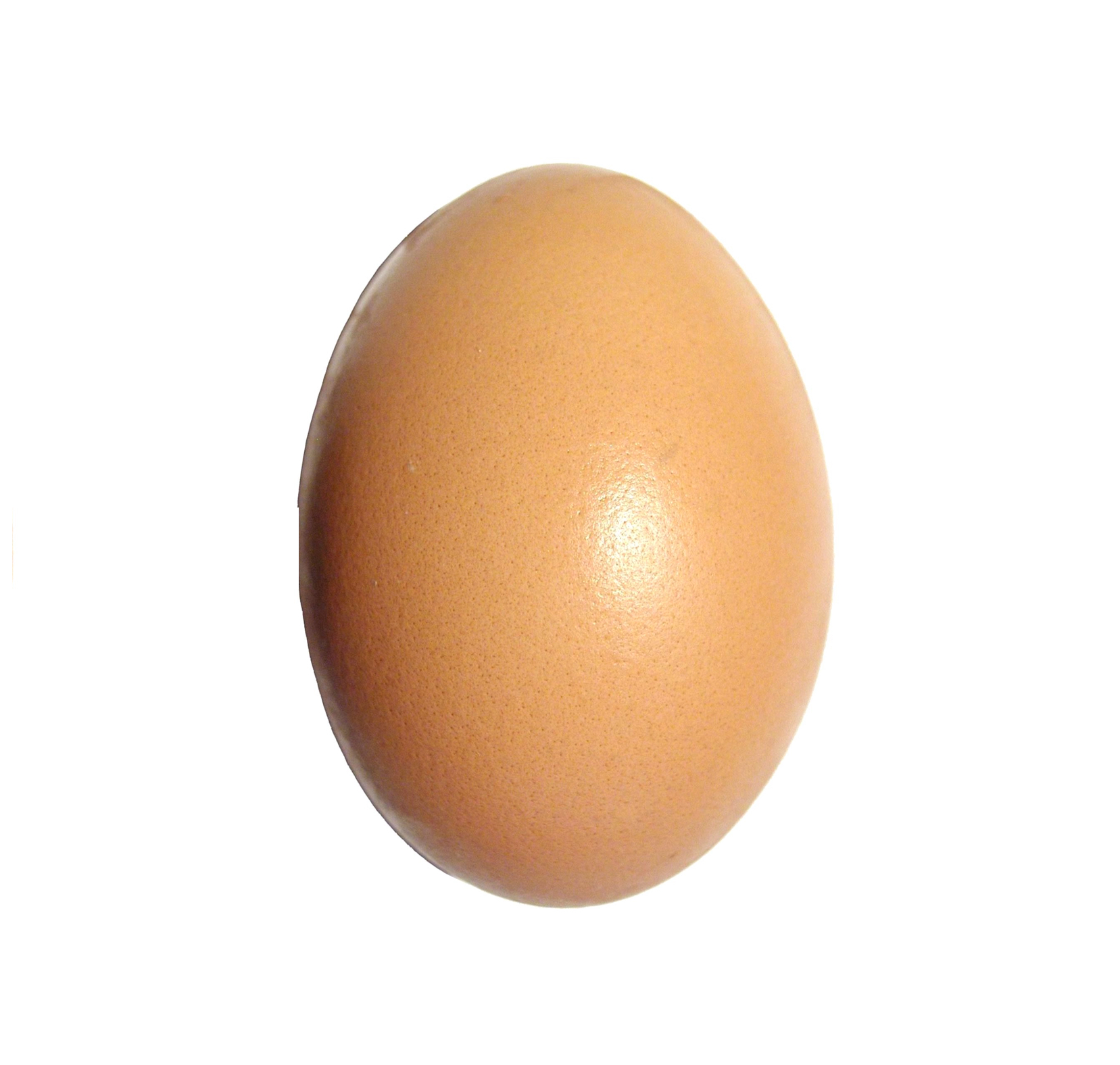 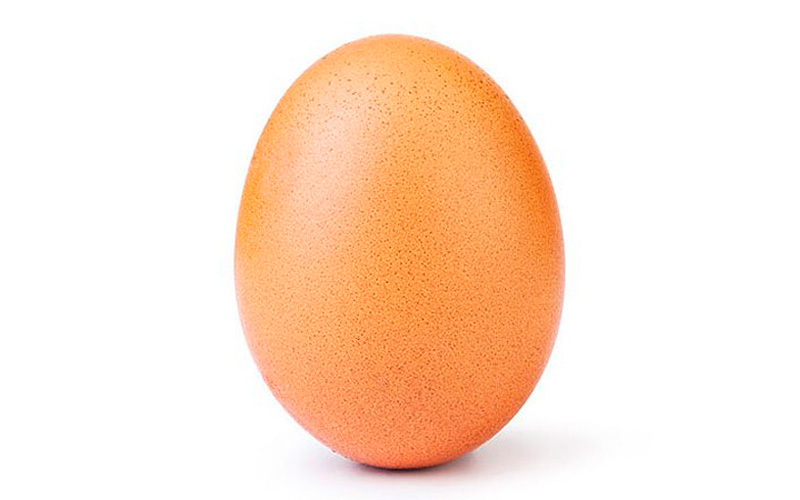 Aziz o‘quvchilar,
Shaxsiy gigiyena qoidalariga amal qiling 
va qo‘lingizni tez-tez sovunlab yuvishni unutmang!
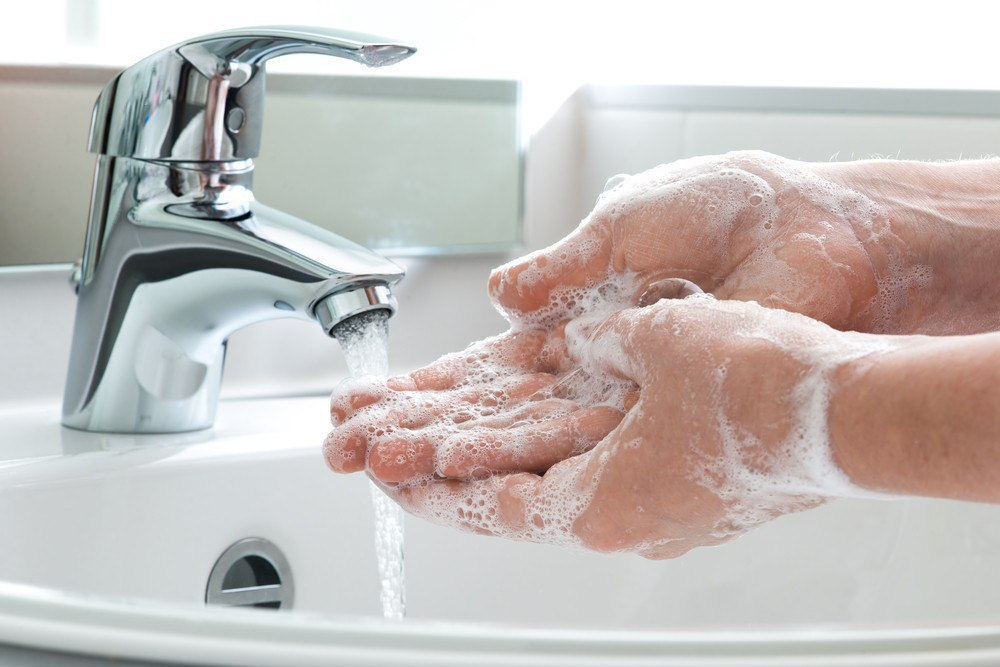